Yhteishaku huoltajailta 4.12.2024
Oppilaanohjaaja Raija Ahonen (9A,9D,9E ja 9H)
Oppilaanohjaaja Tove Asplund (9B, 9C ja 9J)
Mitä 9. luokan opossa tehdään?
2
Syksyllä oli  5 päivän tet- jakso. 
Alkusyksystä  ja tammikuussa asetettiin tavoitteita oppilaan omaan hyvään päättötodistukseen.
Henkilökohtaiset ohjaukset ja tehostettu ohjaus – Olemme miettineet syyslukukaudella yhdessä kaikkien 9. luokkalaisten kanssa hakukohteita henkilökohtaisissa ohjauksissa. Tavoitteena oman yksilöllisen opintopolun löytäminen.
Tunneilla olemme käsitelleet jatko-opintoja ja harjoittelemme yhteishakua. Kotkan lukiot, ammatillinen koulutus sekä urheilijakoulutus Kotkassa esittäytyivät oppilaille. 
Tammikuulle on sovitut tutustumiset Kotkan lukioihin ja Etelä-Kymenlaakson ammattiopistoon.
Oppivelvollisuuden laajentuminen ja koulutuksen maksuttomuus
3
Toisen asteen koulutus on maksutonta sen vuoden loppuun asti, kun opiskelija täyttää 20 vuotta.
Mitä kustannetaan? 
opetus, ruokailu, oppikirjat, materiaalit ja työvälineet
ylioppilastutkinnon 5 koetta  ja hylättyjen kokeiden uusinnat.
yli 7 km koulumatkat
Erityistapauksissa majoitus- ja matkakustannukset.
Pidennetty oppivelvollisuus astui voimaan viime syksynä 1.8.2021.
Oppivelvollisen on hakeuduttava 9. luokalla toisen asteen koulutukseen, nivelvaiheen koulutukseen tai muuhun oppivelvollisuuden piiriin kuuluvaan koulutukseen.
Hakeutumisvelvollisuus jatkuu, jos oppivelvollinen ei saa opiskelupaikkaa perusopetuksen päättymisen jälkeen yhteishaussa.
Nuorilla on velvoite opiskella 18-vuotiaaksi tai siihen asti, että on suorittanut 2. asteen tutkinnon.
Tutkintoon valmistava koulutus TUVA
4
Koulutusta järjestää Etelä-Kymenlaakson ammattiopisto Ekami Kotkassa ja Haminassa sekä Spesia Kotkassa.
Yhdistää perusopetuksen lisäopetuksen (kymppiluokka), lukioon valmistavan koulutuksen maahanmuuttajille (LUVA) ja ammatilliseen koulutukseen valmistavan koulutuksen (VALMA). 
Mahdollista suorittaa lukiokoulutuksen ja/tai ammatillisen koulutuksen osia, parantaa suomenkielitaitoa ja kehittää opiskelutaitoja.
Antaa nuorelle vuoden lisää aikaa kasvaa ja miettiä tulevaisuuden suunnitelmiaan.
YHTEISHAKU 18.2-18.3.2025
5
Tieto toisen asteen koulutuksista löytyy www.opintopolku.fi -sivuilta. 
Yhteishaku tehdään opintopolun portaalin kautta koulussa oppitunneilla. Sivustoon kannattaa tutustua etukäteen.
Oppilas voi valita 7 hakukohdetta. 
Hakutoiveiden määrässä kannattaa ottaa huomioon omat pääsymahdollisuudet. Kaikilla hakutoiveita olisi hyvä olla enemmän kuin 1 (esim. päätoive ja 1-2 varatoivetta). Tarvittaessa kannattaa laittaa nuo kaikki 7 hakutoivetta. 
Oppilas valitaan vain yhteen toisen asteen koulutukseen eli ylimpään hakutoiveeseen, mihin hänen pisteensä riittävät. 
Hakutoivejärjestys on sitova eli hakutoiveita ei voi hakuajan jälkeen muuttaa.
YHTEISHAKU 18.2-18.3.2025
6
Yhteishaku tehdään koulussa opo-tunneilla hakuaikana viikoilla 8, 10 ja 11. 
Jos oppilas on poissa yhteishauntekotunneilta tai tarvitsee lisäaikaa hakutoiveiden miettimiseen, sovimme erikseen ajankohdan yhteishaun tekoon.
Ennen yhteishakua oppilaat näyttävät opolle huoltajan allekirjoituksella hyväksymät valintakohteet.
Yhteishaun harjoitteluversio on avattu sivulla www.opintopolku.fi . Harjoittelemme yhteishaun tekemistä koulussa tunneilla.
Oppilaat täyttävät hakemukseen oman sähköpostiosoitteensa sekä huoltajan sähköpostiosoitteen. Molempiin tulee viesti hakemuksen perille menosta.
Sähköpostin kautta voi ottaa myös opiskelupaikan vastaan kesäkuussa (tieto tulee vain hakijalle).
Yhteishaussa mukana olevat koulutukset
7
lukiokoulutus
ammatillinen koulutus 
 myös ns. ammattilukio
TUVA-koulutus
vaativan erityisen tuen perusteella järjestettävä  ammatillinen koulutus ja TUVA-koulutus 
TELMA-koulutus (Spesia)
kansanopistojen oppivelvollisille suunnatut vapaan sivistystyön linjat
8
Hakupisteiden lasku lukio-opintoihin
Yleislukioihin haetaan lukuaineiden keskiarvolla.
Kotkan lyseon lukioon ja Karhulan lukioon kaikille linjoille haetaan päättötodistuksen lukuaineiden keskiarvolla.
Erityistehtävän saaneissa lukioissa opiskelijavalinnoissa voidaan käyttää myös pääsy- tai soveltuvuuskokeita.
Haussa voidaan ottaa huomioon myös hakijan muu koulutus, harrastukset tai muita lisänäyttöjä. 
Erityisen koulutustehtävän saaneissa lukioissa 20 maksi-mipisteestä 10 pistettä tulee 9. luokan päättötodistuksen keskiarvosta ja 10 pääsykokeesta ja/tai lisänäytöistä.
Hakupisteiden lasku lukio-opintoihin yleislukioihin:
9
Lukuaineiden keskiarvo:
äidinkieli ja kirjallisuus
toinen kotimainen kieli
vieraat kielet
uskonto tai elämänkatsomustieto
historia
yhteiskuntaoppi
matematiikka
fysiikka
kemia
biologia
maantiede
terveystieto
Huom. Lukioiden keskiarvorajat vaihtelevat vuosittain.
Esimerkki omista pisteistä:
Lukuaineiden keskiarvo:
8,25
Kotkan lukioiden keskiarvorajat aiempina vuosia
10
Kotkan lyseon lukio 6,5-7,8
painotukset Studies in English, Ympäristöopinnot ja Kuvataidepainotus
Karhulan lukio   6,5.7,0
Karhulan lukio, matemaattisteknologinen linja  8,5-9,0
Karhulan lukio, yrittäjyyslinja	6,5-8,0
Syksystä 2025 alkaen Kotkan lukioihin tulee pohjakeskiarvoraja 7,0.
Tietoa lukioista
11
Karhulassa täytetään maaliskuussa alustava lukion sähköinen ainevalintakortti niiden nuorten kanssa, jotka hakevat yhteishaussa Kotkan lukioon. 
Kotkan lyseon lukio ja Karhulan lukio käyttävät peda.net-oppimisalustaa, josta löytyy kaikki ajankohtainen tieto lukioista. O365 ja Wilma tunnukset on oltava kaikilla lukioihin hakevilla pääsyvaiheessa. 
Kannattaa seurata lukioiden sivuja yhdessä nuoren kanssa.
Ainevalinnat tehdään Wilman kautta samoilla tunnuksilla, mitkä ovat yläkoulussa. Ensimmäisen jakson lukujärjestys on tehty oppilaille valmiiksi.
Lukion opo ohjaa oppilaita lukion opintojaksovalintojen laatimisessa.
AMMATILLINEN KOULUTUS
12
Ammatilliseen koulutukseen pääsyyn vaikuttavat hakijan pisteet, jotka muodostuvat mm. yleisestä keskiarvosta ja painotetusti taito- ja taideaineista. 

Lähialueen oppilaitokset: 
Etelä-Kymenlaakson ammattiopisto: www.ekami.fi
Harjun oppimiskeskus: www.harjunopk.fi
Kouvolan seudun ammattipisto: www.ksao.fi/ 
Careeria Porvoo: http://www.careeria.fi 
Spesia (Kotkan toimipiste): https://www.spesia.fi/

Sähköiset hakuoppaat löytyvät oppilaitosten sivuilta
Ekamin syksyllä 2025 alkavat yhteishaussa mukana olevat perustutkinnot.
13
Malmingin kampus	
Kone- ja tuotantotekniikan pt. 
Logistiikan pt.
Merenkulkualan pt.
Pintakäsittelyalan pt. 
Rakennusalan pt. 
Maarakennuskoneenkuljetuksen oa.
Talonrakennuksen oa.
Talotekniikan pt.
Ekamin syksyllä 2025 alkavat perustutkinnot
14
Koteko
Elintarvikealan pt.
Hius- ja kauneudenhoitoalan pt. 
Liiketoiminnan pt.
Matkailualan pt.
Ravintola- ja cateringalan pt.
Sosiaali- ja terveysalan pt.
TUVA
Ekamin syksyllä 2023 alkavat perustutkinnot
15
Haminan kampus
Ajoneuvoalan pt.
Sähkö- ja automaatioalan pt.
Talotekniikan pt., kylmälaiteasentaja
Tieto- ja viestintätekniikan pt.
TUVA

Viime vuoden pisterajat löytyvät:
 https://vipunen.fi -> koulutuksen yhteiset-> haku ja valinta
Yleinen koulu-menestys (kaikkien aineiden keskiarvo)
1–16 p.
Mahdolliset pääsy- ja soveltu-vuuskokeet 
0–10 p.
16
Mistä saa pisteitä ammatilliseen koulutukseen?
Taito- ja taideaineiden keskiarvo
1–8 p.
Ensimmäi-nen hakutoive
2 p.
Haku samana vuonna, kun saa peruskoulun päättötodistuksen 6 p.
Hakupisteet ammatillisiin opintoihin
17
Yleinen koulumenestys
Keskiarvo seuraavista oppiaineista:
1–16 p.
äidinkieli ja kirjallisuus
 toinen kotimainen kieli
 vieraat kielet
 uskonto tai elämän-katsomustieto
 historia
 yhteiskuntaoppi
 matematiikka
 fysiikka
 kemia
 biologia
 maantiede
 terveystieto
 liikunta
 musiikki
 kuvataide
 käsityö
 kotitalous
Huom. Mukaan lasketaan myös näihin aineisiin liittyvät valinnaisaineet emoaineen kanssa keskiarvona.
Esimerkki omasta keskiarvosta:
7,67
Hakupisteet ammatillisiin opintoihin
20
Yleisestä koulumenestyksestä
Keskiarvo		Pisteet
Keskiarvo		Pisteet
5,50–5,74		1
5,75–5,99		2
6,00–6,24		3
6,25–6,49		4
6,50–6,74		5
6,75–6,99		6
7,00–7,24		7
7,25–7,49		8
7,50–7,74		9
7,75–7,99		10
8,00–8,24		11
8,25–8,49		12
8,50–8,74		13
8,75–8,99		14
9,00–9,24		15
9,25–10,00	16
Esimerkki omista pisteistä:
Keskiarvo:
Pisteet:
7,67
9
Pisteet ammatillisin opintoihin
19
5. Taito- ja taideaineiden arvosanoista 
Lasketaan kolmen parhaan taito- ja taideaineen aritmeettinen keskiarvo.
1–8 p.
Esimerkki omista arvosanoista:
Kuvataide	Valinnainen kuvataide		Keskiarvo
Musiikki	Valinnainen musiikki		Keskiarvo
Käsityö		Valinnainen käsityö		Keskiarvo
Kotitalous	Valinnainen kotitalous		Keskiarvo
Liikunta		Valinnainen liikunta		Keskiarvo

Kolme parasta taito- ja taideainetta:
Kolmen parhaan taito- ja taideaineen keskiarvo:
8
9
8,50
7
7,00
9
9
9,00
6
6,00
8
9
8,50
käsityö, kuvataide ja liikunta
8,67
Pisteet ammatillisiin opintoihin
20
Taito- ja taideaineiden arvosanoista
Kolmen parhaan taito- ja taideaineen keskiarvo
Keskiarvo		Pisteet
6,00–6,49		1
6,50–6,99		2
7,00–7,49		3
7,50–7,99		4
8,00–8,49		5
8,50–8,99		6
9,00–9,49		7
9,50–10,00		8
Esimerkki omista pisteistä:
Keskiarvo:
Pisteet:
8,67
6
Pääsy- ja soveltuvuuskokeet
21
Ekamilla valintakokeet järjestetään ainoastaan sosiaali- ja terveysalalle. Kokeisiin kutsutaan kaikki hakukelpoiset hakijat. 
Hakija kutsutaan ylimmän hakutoiveen kokeisiin, ja samaa tulosta käytetään kaikissa vastaavissa hakukohteissa.
Kokeet voivat olla monivaiheiset.
Kokeista voi saada 0–10 pistettä.
Jos hakija ei osallistu kokeeseen, häntä ei voida valita opiskelijaksi.
Pelkän pääsy- ja soveltuvuuskokeen pistemäärän perusteella voidaan valita opiskelijaksi seuraaviin koulutuksiin:
taideteollisuusalan pt
media –alan ja kuvallisen ilmaisun pt
tanssialan pt
musiikkialan pt
sirkusalan pt
lentokoneasennuksen pt
liikunnanohjauksen pt
ensihoidon osaamisala sosiaali- ja terveysalan pt
Harkintaan perustuva valinta
22
Koulutuksen järjestäjä voi halutessaan valita opiskelijoita erityisen syyn perusteella pistemääristä riippumatta. https://www.ekami.fi/hakijalle/hakeminen/yhteishaku/harkintaan-perustuva-valinta  
Perusteita harkintaan perustuvalle hakemiselle:
oppimisvaikeudet
sosiaaliset syyt / muu syy (esim. terveydelliset seikat)
riittämätön tutkintokielen taito
koulutodistusten puuttuminen tai vertailuvaikeudet
yksilöllistetty oppimäärä matematiikassa ja äidinkielessä (voi hakea vain harkintaan perustuvan valinnan kautta)
Kaikkiin niihin oppilaitoksiin joihin haetaan harkinnanvaraisella haulla toimitetaan esim. lääkärintodistukset ja psykologin tai erityisopettajanlausunnot. Hakija saa tiedon liitepyynnöistä ja palautusosoitteista yhteishaun hakulomakkeella.
Oppilaat, joilla on peruskoulussa yksilöllistetty oppimäärä sekä matematiikassa että äidinkielessä, voivat hakea ainoastaan harkintaan perustuvassa valinnassa.
Huoltajat lähettävät harkinnan varaisen haun paperit Ekamiin ja muihin ammatillisiin oppilaitoksiin yhteishaun aikana viimeistään 18.3.2025, sen jälkeen kun yhteishaku on tehty (eli harkinnanvaraisen haun lomake, tuloste yhteishausta ja muut todistukset tai lausunnot). 
Koulutuksen järjestäjä voi pitää oppimisvalmiuksia mittaavan kokeen, jonka tarkoituksena on selvittää, onko hakijalla riittävät edellytykset opiskeluun. Ekami ei ole viimevuosina järjestänyt tällaista koetta.
Opo laittaa harkintaan perustuvasta hausta vielä lisätietoa Wilma-viestitse niille oppilaille ja heidän huoltajilleen, joilla on todettuja oppimisvaikeuksia ja jotka saavat koulussamme tehostettua tai erityistä tukea.
Terveydentilan vaikutus hakuun
23
Joillakin aloilla on tarkennettuja määräyksiä hakijan terveydentilasta. Ekamilla nämä alat ovat: 
merenkulkuala
auton- ja yhdistelmäajoneuvonkuljettaja (logistiikka)
maarakennuskoneenkuljettajan
sosiaali- ja terveysalan koulutukset
turvallisuusala
Oman terveydentilan salaaminen hakuvaiheessa voi johtaa opiskelupaikan menettämiseen, siksi terveydentilaa koskevat määräykset on tärkeää selvittää ennen hakemista.
Tietoa terveydentilan vaikutuksesta hakuun saa Opintopolusta opintopolun terveydelliset vaatimukset aloille.
Opo ja terveydenhoitaja auttavat tarvittaessa selvittämään ammatinvalintaan liittyviä terveydellisiä seikkoja
AMMATTILUKIO eli KAKSOISTUTKINTO KOTKASSA
24
Haetaan ammattiopistoon mieleiseen perustutkintoon.
Yhteishaussa rastitaan kohta haluan suorittaa lukio-opintoja. Voi hakeutua kaksoistutkintoon myös opintoja aloittaessa.
Lukiokurssit korvaavat suurimman osan ammatillisen tutkinnon yhteisistä opinnoista.
Kotkassa opinnot suoritetaan Kotkan aikuislukiossa iltaopintoina tai verkkokursseina. Haminassa Haminan lukion päiväopintoina. Haminassa lukio-opinnot voivat olla samaan aikaan ammatillisten opintojen kanssa.
Opiskelija voi valita tavoittelemansa valmistumisaikataulun (3 vuotta/3,5 vuotta/4 vuotta).
 Ammatillisen tutkinnon suoritettuaan on oikeus osallistua ylioppilaskirjoituksiin.
Ylioppilastutkinnossa on kirjoitettava vähintään viisi ainetta, joista äidinkieli on pakollinen.
Haminan kampuksella voi opiskella pitkän matematiikan.
Haku urheiluakatemiaan
25
Etelä-Kymenlaakson urheiluakatemia (EKA) järjestää urheilijakoulutusta tavoitteellisesti urheileville oppilaille (aamutreenit) Kotkassa ja Haminassa.
Urheilijakoulutus lasketaan osaksi 2. asteen opintoja Ekamissa, Kotkan lyseon lukiossa ja Karhulan lukiossa.
Urheilijakoulutukseen pääsyn yhtenä edellytyksenä on opiskelupaikka em. oppilaitoksessa.
Huoltajat lähettävät urheilijakoulutuksen hakulomakkeen Kotkan kaupungin kirjaamoon 18.2.-18.3.2025 välisenä aikana.
Söhköpostilla (PDF) kirjaamo@kotka.fi tai Kustaankatu 2, 48100 Kotka
EKA:an haetaan lukiossa ja ammatillisessa koulutuksessa Kotkassa vuosittain.
Tietoa löytyy: https://peda.net/kotka/urheilijakoulutus
Muiden kaupunkien ammatillisissa oppilaitoksissa ja lukioissa on vastaavia urheiluakatemioita. (lisätietoa  sivuilla https://www.olympiakomitea.fi/palvelumme/palvelumme-urheiluakatemioille-ja-valmennuskeskuksille/toisen-asteen-urheiluoppilaitokset/)
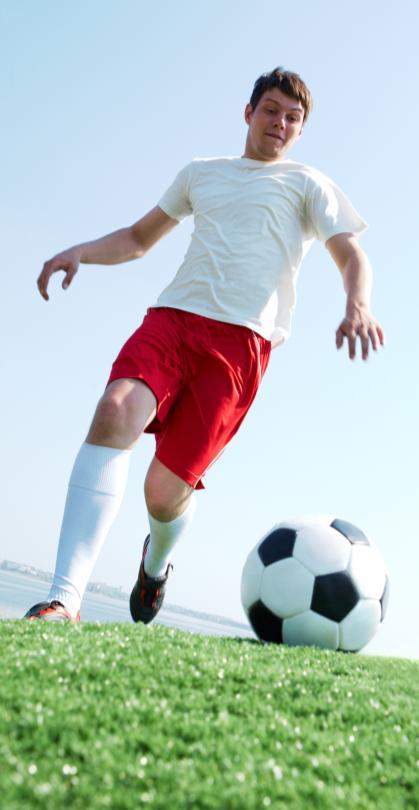 Muistettavaa yhteishaussa
26
sähköposti (sekä  nuoren oma, että huoltajan osoite)
henkilötunnus
Lista hakutoiveista huoltajan allekirjoituksella mukaan yhteishakuun.
Yhteishaku tehdään opo-tunnilla joko ennen talvilomaa tai heti sen jälkeen.
Yhteishaun tulokset
27
Yhteishaun tulokset julkistetaan aikaisintaan 12.6.2025.
Hakijan on ilmoitettava opiskelupaikan vastaanottamisesta koulutuksen järjestäjälle viimeistään 26.6.2025.
Opiskelupaikka kannattaa ottaa vastaan hakijan sähköpostiin tulevan viestin kautta mahdollisimman pian, viimeistään ilmoitettuun päivämäärään mennessä.
Tarkemmat ohjeet opiskelupaikan vastaanottamisesta tulevat hyväksymisviestissä hakijan sähköpostiin ja lisäksi oppilaitoksesta riippuen myös tavallisen postin kautta.
Oppilaanohjaajat ovat tavoitettavissa kesäkuussa tulosten tullessa. 
Oppilaanohjaajat ja kunnalla jatkoseurantavelvollisuus.
Ilman opiskelupaikkaa jäänyt nuori voi hakea ammatilliseen koulutukseen jatkuvassa haussa ja lukiokoulutukseen lisähaussa vapaille paikoille.
Toisen asteen järjestämät huoltajaillat 9. luokkalaisten vanhemmille
28
Ekamin infot Teamsin kautta https://ekami.fi/hakijalle/opinto-ohjaajille-ja-huoltajille/

Tiistaina 14.1.2025 klo 17.30, Karhulan lukion 9.lk. huoltajailta

Torstaina 23.1.2025  klo 18.00, Kotkan lyseo (A-talo) avoimet ovet 9.lk. huoltajille ja nuorille

Tiistaina 21.1. klo 17.30 Haminan lukion 9.lk. huoltajailta

Erityislukiot (esim. Helsingissä) järjestävät avointen ovien päiviä / infoja (etä/lähi). Tarkemmat päivämäärät selviävät lukioiden kotisivuilta. 

Muiden paikkakuntien ammatillisiin oppilaitoksiin pääsee myös mahdollisuuksien mukaan henkilökohtaiselle tutustumiskäynnille. Avoimet ovet / infot ilmoitetaan oppilaitosten sivuilla.
Ekamin ja Kotkan lukioiden opojen yhteystiedot:
29
Ekami:
https://ekami.fi/opiskelijalle/opinto-ja-uraohjaus/
Karhulan lukio:
Juha Peltola juha.peltola@kotka.fi  puhelin 040 620 7521
Katri Jäntti katri.jantti@kotka.fi puhelin 040 545 5868 
Lyseon lukio:
Jukka Pitkänen jukka.pitkanen@kotka.fi puhelin 040 184 2030
Nina  Salmi nina.salmi@kotka.fi puhelin 040 160 3629
EKA:n toiminnanjohtaja Jiri Auranen jiri.auranen@kotka.fi puhelin 044 7025 731